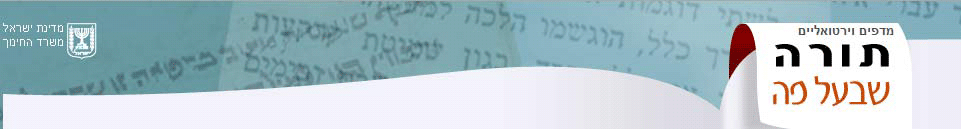 כיצד מרקדין לפני הכלה
תלמוד בבלי כתובות יז ע"א
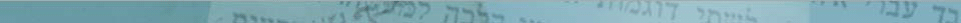 חלקי הסוגיה
הצגת המחלוקת
דיון בין בית שמאי ובית הלל
מסקנה לאור דברי בית הלל
עדות מארץ ישראל
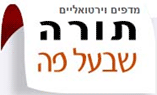 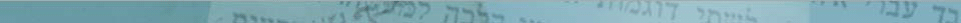 1. הצגת המחלוקת
תנו רבנן כיצד מרקדין לפני הכלה?
בית שמאי אומרים: כלה כמות שהיא. 
ובית הלל אומרים: כלה נאה וחסודה.
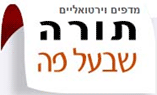 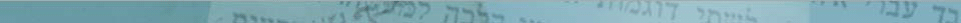 2. דיון בין בית שמאי ובית הלל
אמרו להן ב"ש לב"ה: הרי שהיתה חיגרת או סומא -
אומרים לה כלה נאה וחסודה? 
והתורה אמרה "מדבר שקר תרחק"! (שמות כג, ז) 
אמרו להם בית הלל לבית שמאי: לדבריכם,
מי שלקח מקח רע מן השוק ישבחנו בעיניו או יגננו בעיניו? 
הוי אומר ישבחנו בעיניו!
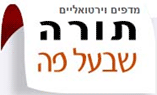 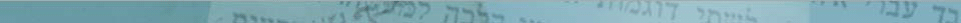 3. מסקנה לאור דברי בית הלל
מכאן אמרו חכמים לעולם תהא דעתו של אדם מעורבת עם הבריות. 

4. עדות מארץ ישראל
כי אתא רב דימי אמר: הכי משרו קמי כלתא במערבא:
 'לא כחל ולא שרק ולא פירכוס ויעלת חן'.
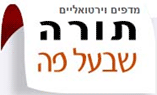 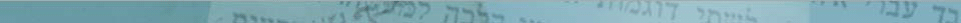 פרשנות – רש"י
כמות שהיא - לפי יופיה וחשיבותה מקלסין אותה.
חסודה - חוט של חסד משוך עליה.
מכאן אמרו - מדברי ב"ה שאמרו ישבחנה.
תהא דעתו של אדם מעורבת עם הבריות 
                     - לעשות לאיש ואיש כרצונו.
משרו - משוררים.
לא כחל - אינה צריכה כחל.
ולא שרק - צבע המאדים את הפנים.
פירכוס - קליעת שיער. זו לא כחלה ולא שרקה ולא פירכסה והרי היא יעלת חן.
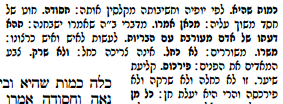 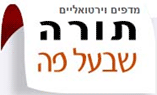 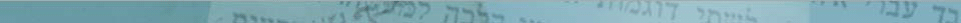 פרשנות – תוספות
כלה כמות שהיא. ואם יש בה מום ישתקו ולא ישבחוה? 
אי נמי ישבחוה בדבר נאה שיש בה - כגון בעיניה או בידיה אם הם יפות 
וב"ה אומרים ישבחוה לגמרי דכשמזכירין מה שיש בה לשבח מכלל דשאר לגנאי.

ישבחנו בעיניו או יגננו בעיניו. ובית שמאי סברי אף על גב דישבחנו בעיניו, אין להם לחכמים לתקן להזקיק לומר שקר דהתורה אמרה "מדבר שקר תרחק".
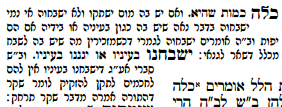 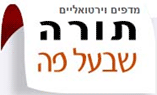 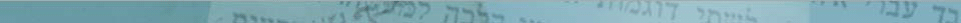 מבנה הסוגיה
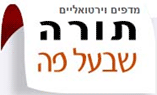 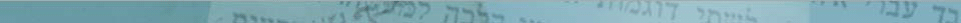 שאלות
בית שמאי ובית הלל חלקו מהו סוג הטקסט הראוי להשמיע בפני כלה שלא נראית 'מי יודע מה'. 
נסחו בלשונכם שורה קצרה המתאימה לתפיסת בית שמאי ושורה המתאימה לתפיסת בית הלל. תוכלו להיעזר בפירוש רש"י ותוספות.
מה עומד בבסיס המחלוקת בין בית שמאי לבית הלל? האם בעיני בית הלל מותר במקרים מסויימים לשקר?
מהי כוונת הביטוי 'לעולם תהא דעתו של אדם מעורבת עם הבריות'?
האם ניתן להבין לאור מבנה הסוגיה באיזה צד תומך עורך הסוגיה? כיצד?
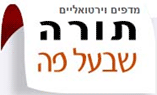